Педагогический проект
«Патриотический клуб выходного дня, как эффективная форма работы с родителями»
Авторы проекта
Барденкова Ирина Ивановна, учитель начальных классов ,
    МБУ сош №13
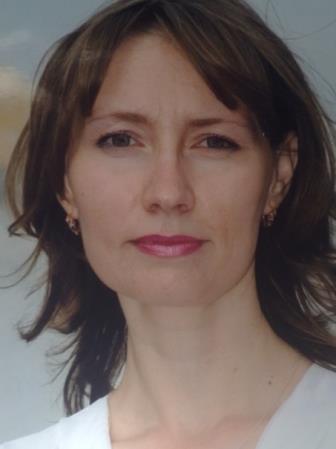 Акрамова Татьяна Викторовна ,учитель начальных классов,МБУ сош №13
Семья
Семья - главный передатчик связи поколений , причастности к истории с помощью соблюдения традиций , культурных норм и духовных ценностей.
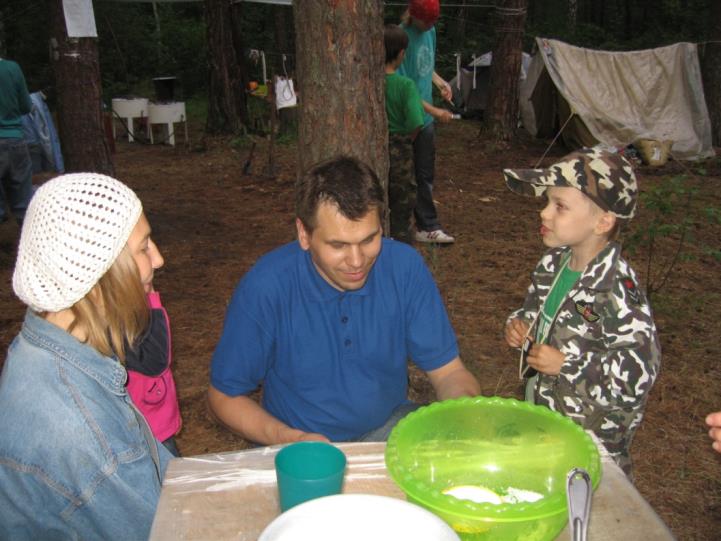 Актуальность проблемы
Современное общество диктует необходимость поиска новых эффективных форм взаимодействия семьи и школы. Организация совместного досуга через патриотический клуб выходного дня - один из наиболее доступных и оптимальных методов.
История создания клуба
Традиции формируются из радостного или печального значимого события. Традиции, заложенные в основу работы нашего клуба берут начала из товарищеского дружеского общения офицерского состава Русской Императорской Армии. Слово «русский» определяет суть и смысл всех проводимых мероприятий. Ребят вокруг много, но мало кто из них знает историю России и патриотов своего Отечества. Мы хотим ознакомиться  с Россией прошлого и настоящего, а заодно и подружить родителей.  Так родилась идея создания Патриотического клуба выходного
   дня для ребят и их родителей.
Цель
Развитие социальной активности семьи через включение её в практически направленную деятельность воспитания  детей в национально- патриотическом духе, повышение её авторитета в обществе.
задачи
- организация семейного досуга в выходные дни 
- воспитание культуры семейных отношений 
- охрана физического и психического здоровья семьи 
 - освоение детьми положительного социального опыта, социальных ролей и установок, выработка целостных ориентаций, положительных социальных качеств личности 
- сохранение у ребят исторической памяти 
- совместная работа служб, направленных на работу с семьей
Условия работы клуба
- заседания клуба по согласованию с родителями детей проводятся 1 раз в месяц ( по воскресеньям); 
 
- работа клуба проводится 
  согласно плана мероприятий; 
 
- тематика заседаний должна  затрагивать различные направления
Направления работы клуба
Спортивно-туристическое
Военно-прикладное
Художественно-эстетическое
Интеллектуальное
Творческое
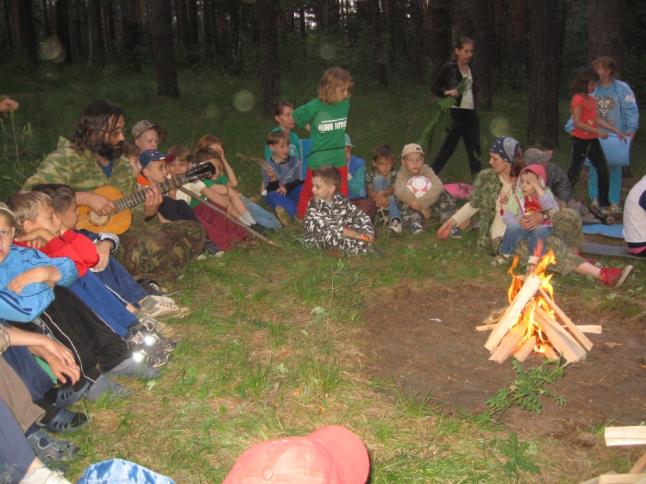 Мероприятия ,проведенные в рамках  работы «патриотического клуба выходного дня»
Спортивно-туристическое направление

 1.Мини-футбол ( для девочек – «Добробол» )
 2.Туристическая полоса
 3.Конкурс патентов
 4.Картография
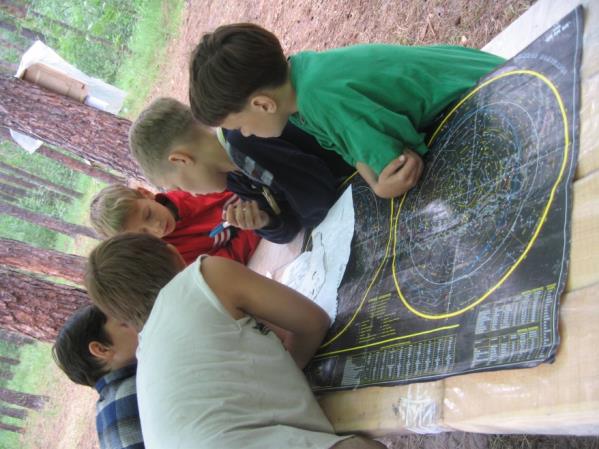 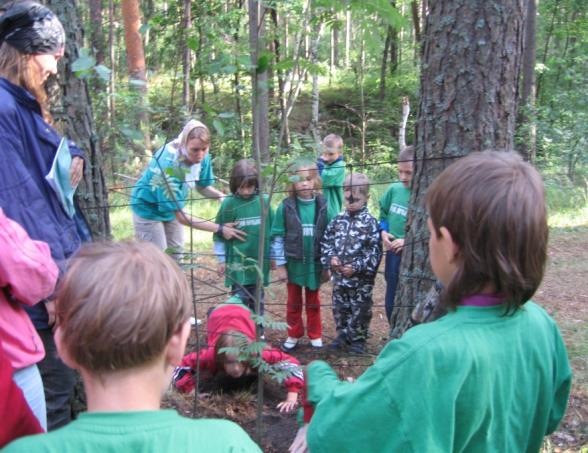 Творческое направление
1.Конкурс народной песни
 2.Конкурс патриотической песни
 3.Кулинарная походная ярмарка
 4.Конкурс точек
 5.Игротека
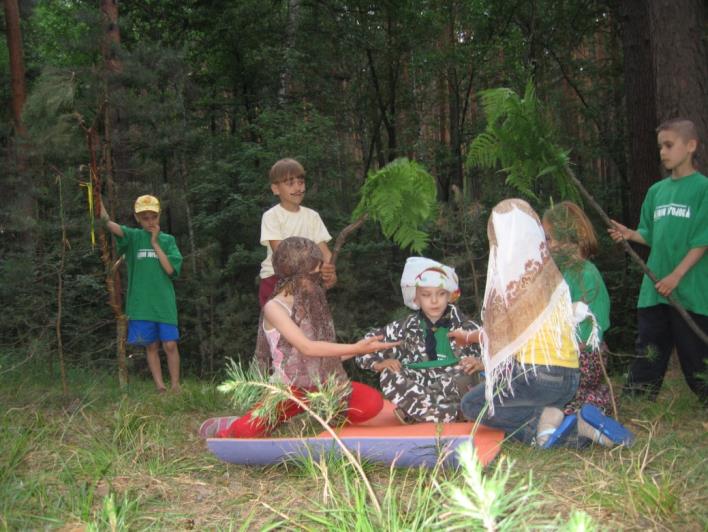 Интеллектуальное направление
1.Литературный ринг ( Представление литературного произведения )
 2.Страницы истории( интеллектуальные бои родителей и детей в командах)
 3.Историческая ролевая игра «Древняя Русь»
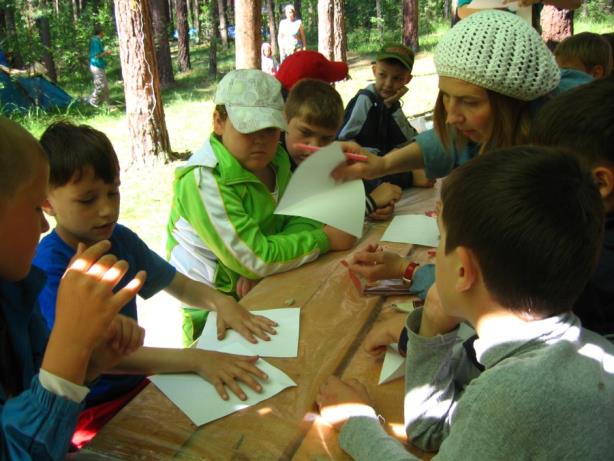 Военно – прикладное      направление
1.Бои на рогатках
 2.Фехтование ( для девочек- стрельба из лука)
 3.Стрельба из пневматики
 4.Снайпер
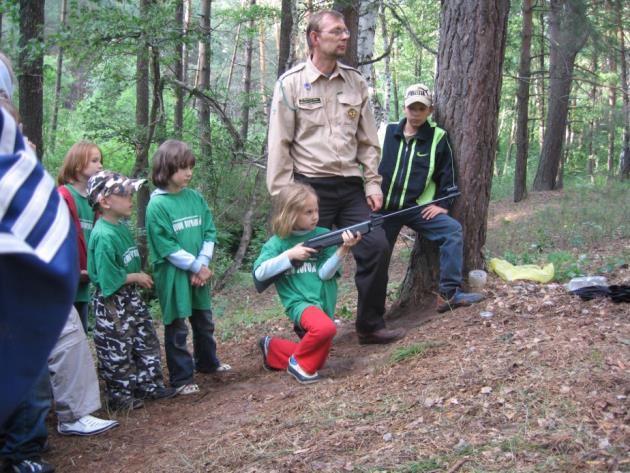 Результаты работы
В процессе реализации программы получены следующие результаты:                                                                           
     руководители проекта
   -ближе познакомились с семьями учеников;
   - помогли родителям в решении насущных проблем воспитания детей;
   - овладели новыми формами взаимодействия с ребёнком и его семьёй.
     Родители учеников
-  получили опыт позитивного общения между членами семьи, укрепления связи между поколениями в каждой конкретной семье через совместное творчество и досуг;
научились замечать и принимать индивидуальные проявления ребёнка, его способности и возможности.
     Дети
Получили возможность  проявить свои способности и свойства характера;
Учились позитивному взаимодействию с семьёй в обстановке творческого поиска;
Учились принимать решения  и брать на себя ответственность, болеть за свою семью, сопереживать и помогать другим;
Проявили неподдельный интерес к истории своего народа.
спасибо за внимание!